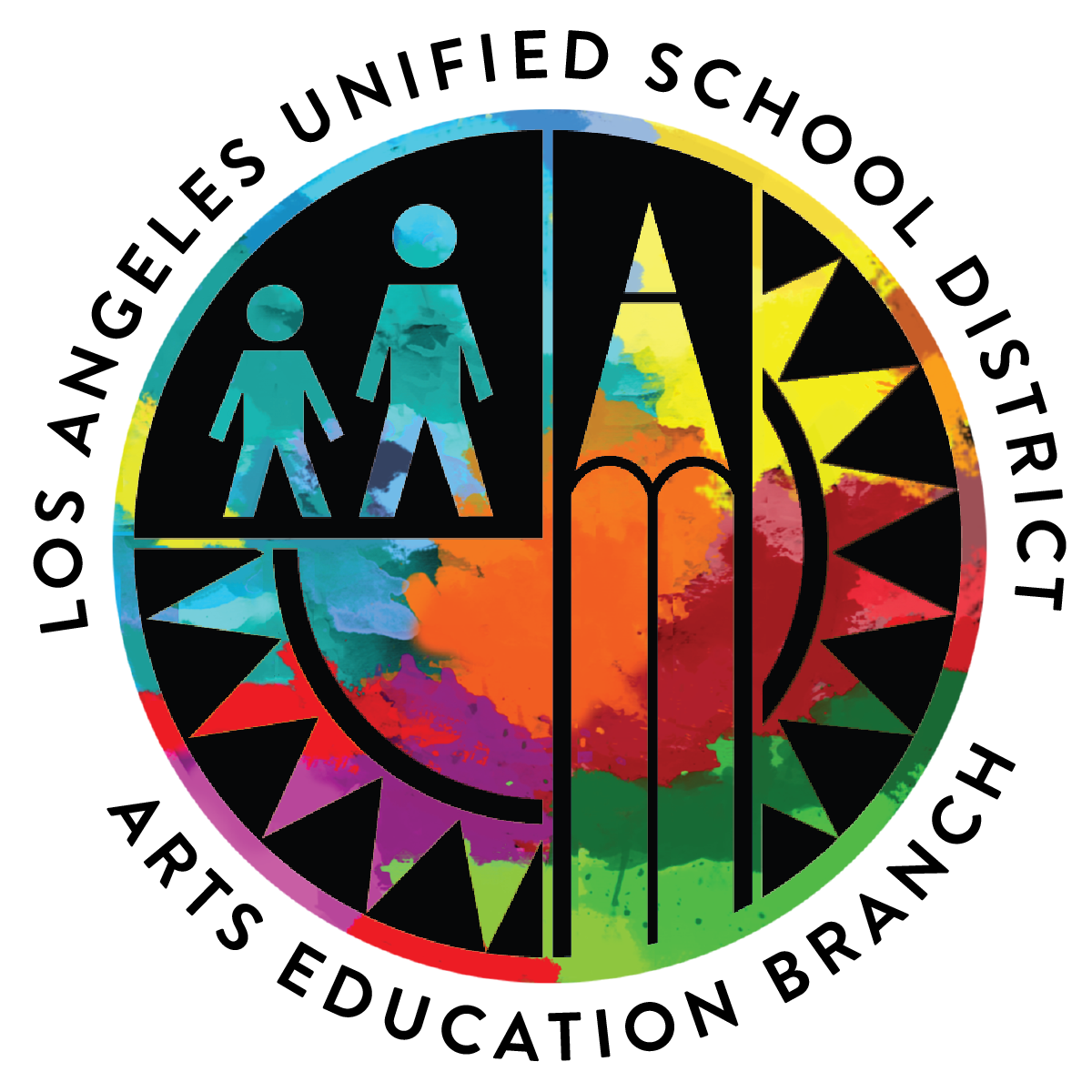 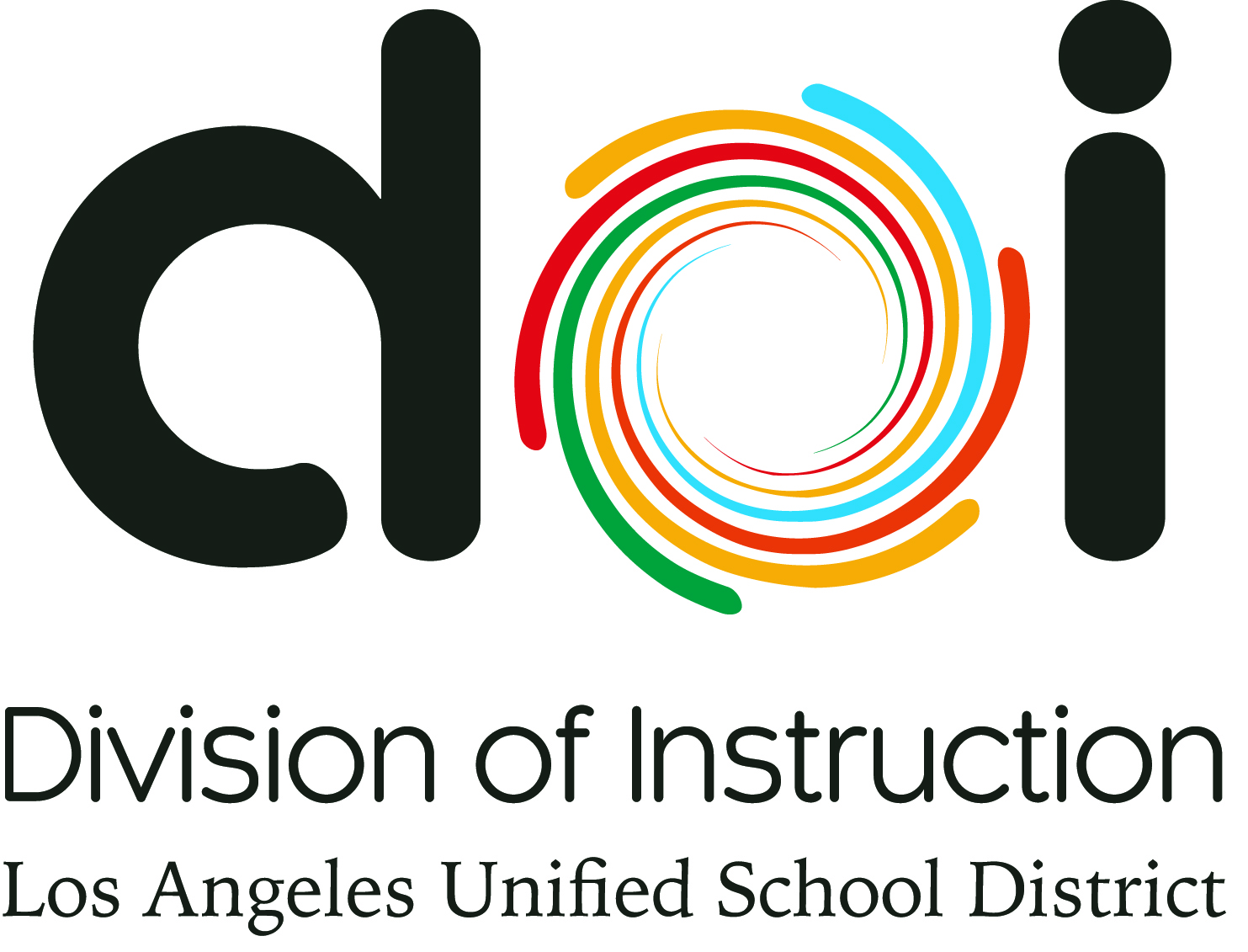 How to Access Student’s Destiny Barcodes
1
How to Access Destiny Barcodes without a Librarian
By Joseph Yune
What you need:
2
Access to the internet via browser
We recommend Chrome browser for this purpose
LAUSD Single Sign-On Username and Password
Your Username must be in the Destiny system
Destiny Website
3
Destiny Website: https://lausd.follettdestiny.com (Type in the URL and press Enter)
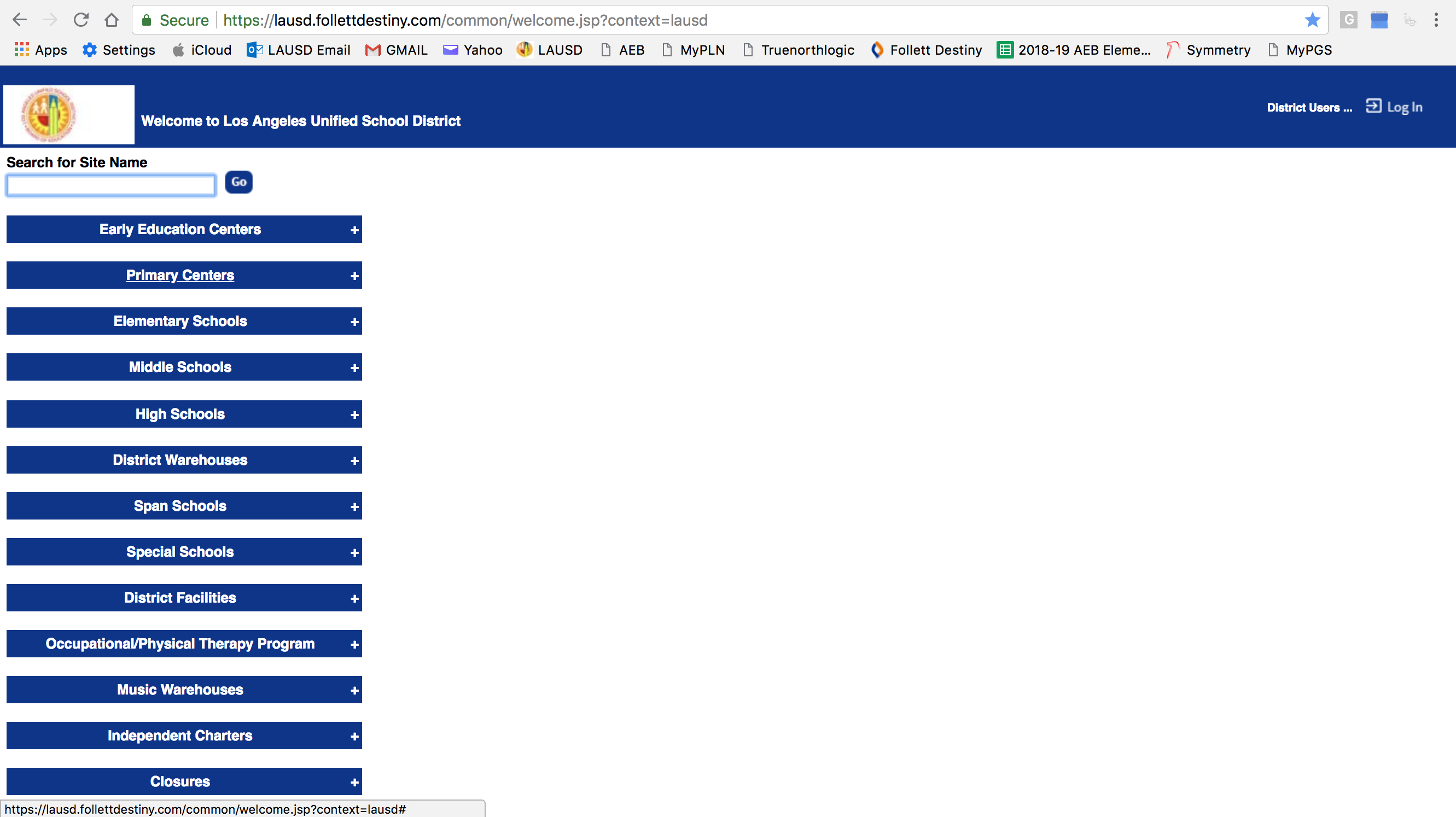 Double check the spelling!
Finding the School (Method 1)
4
Type in the name of the school and press “Go” – then click on your school name
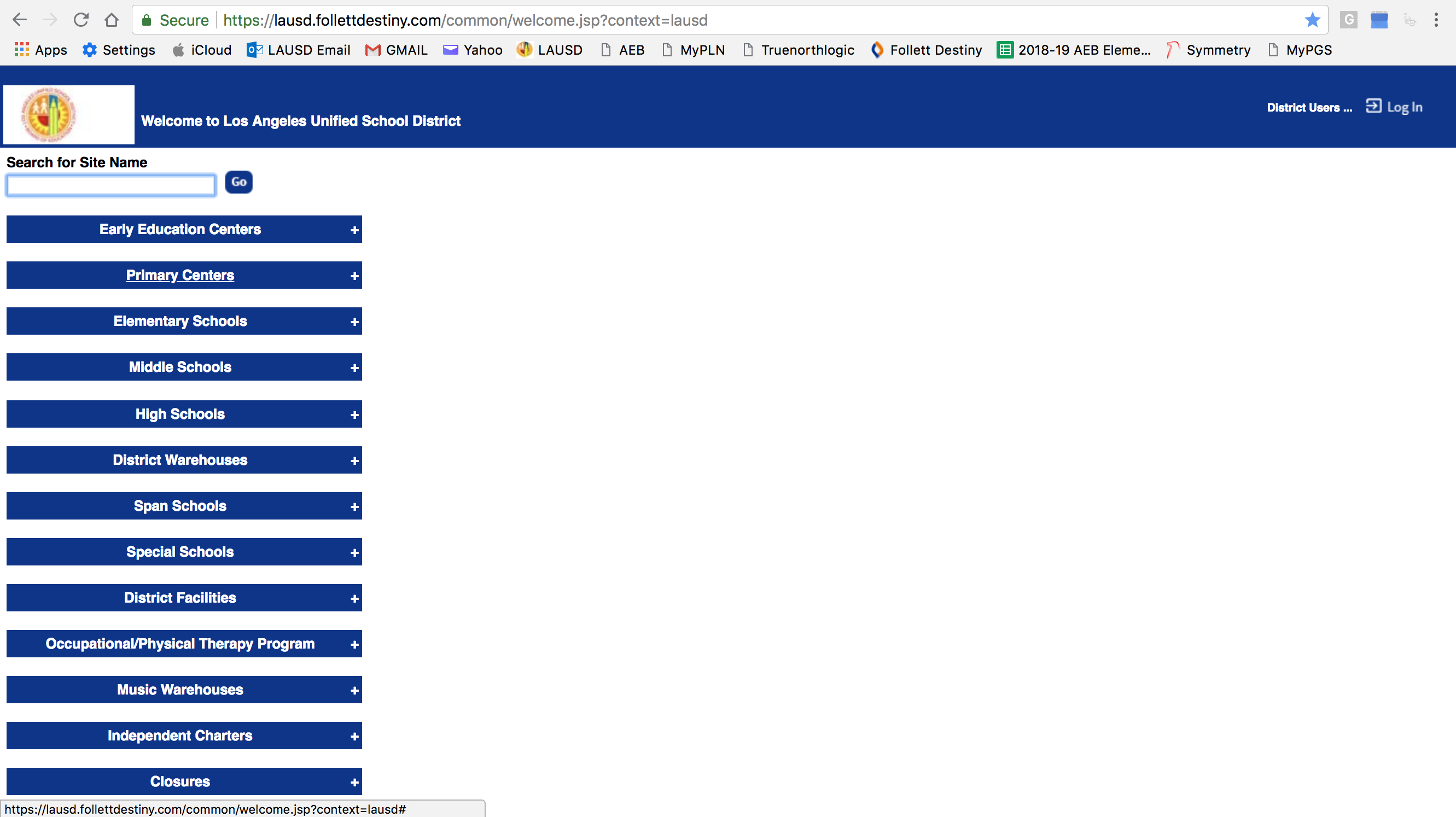 Finding the School (Method 2)
5
Click “Elementary Schools” tab to search for Elementary Schools
Click “Middle Schools” tab to search for Middle Schools, etc.
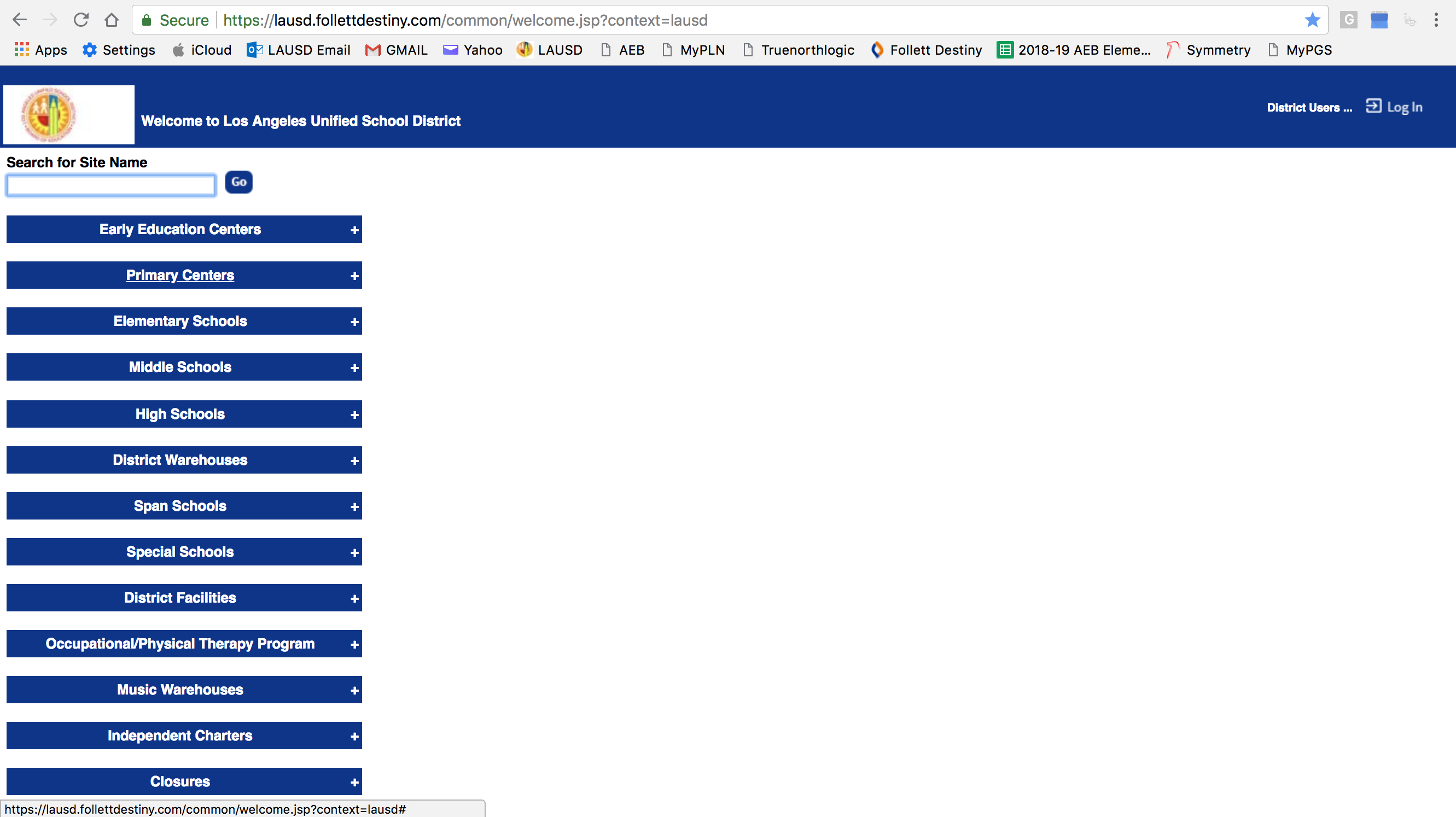 Search for Your School
6
Scroll down to search for your school
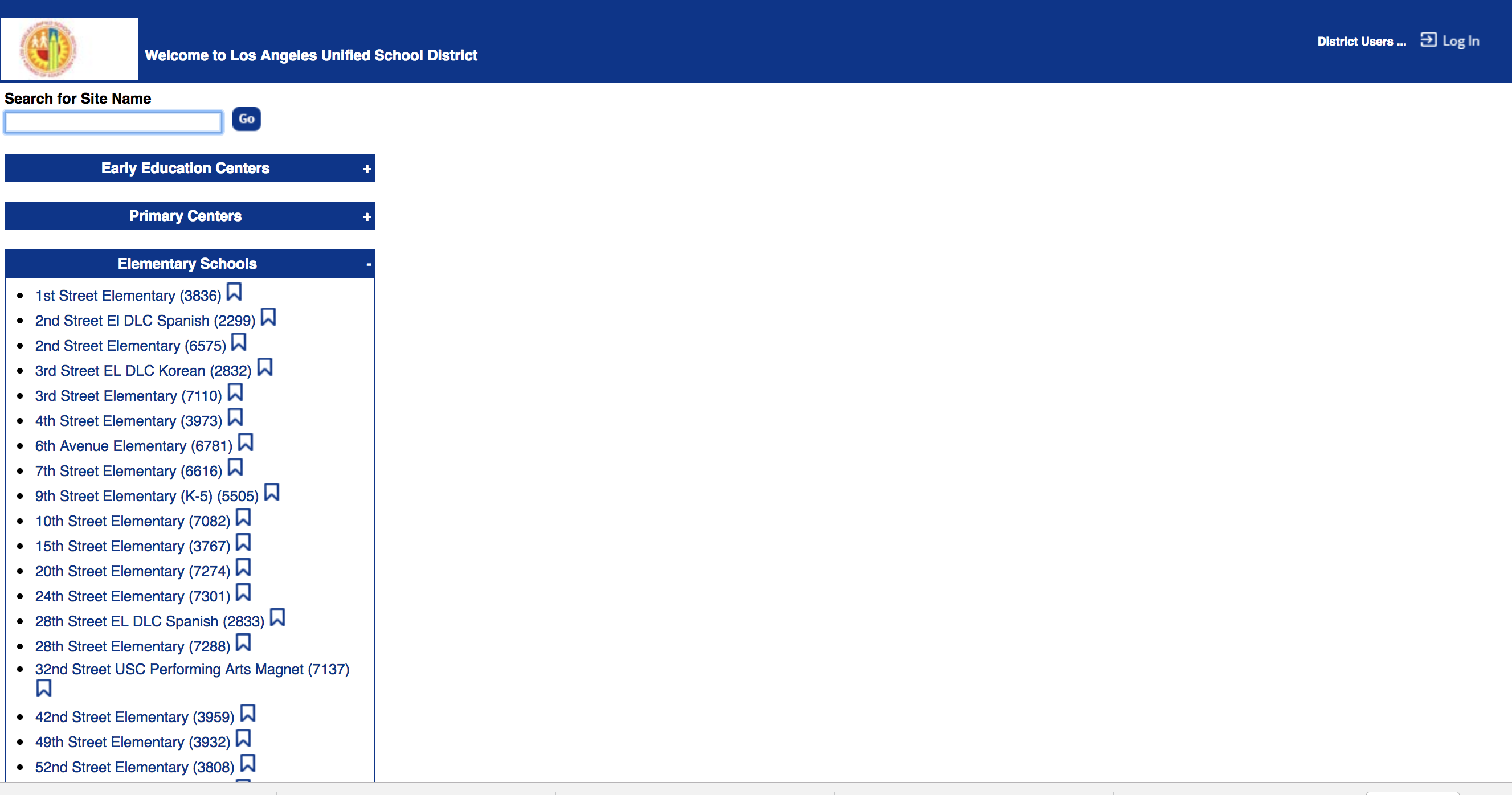 Choose Your School
7
Click on your school
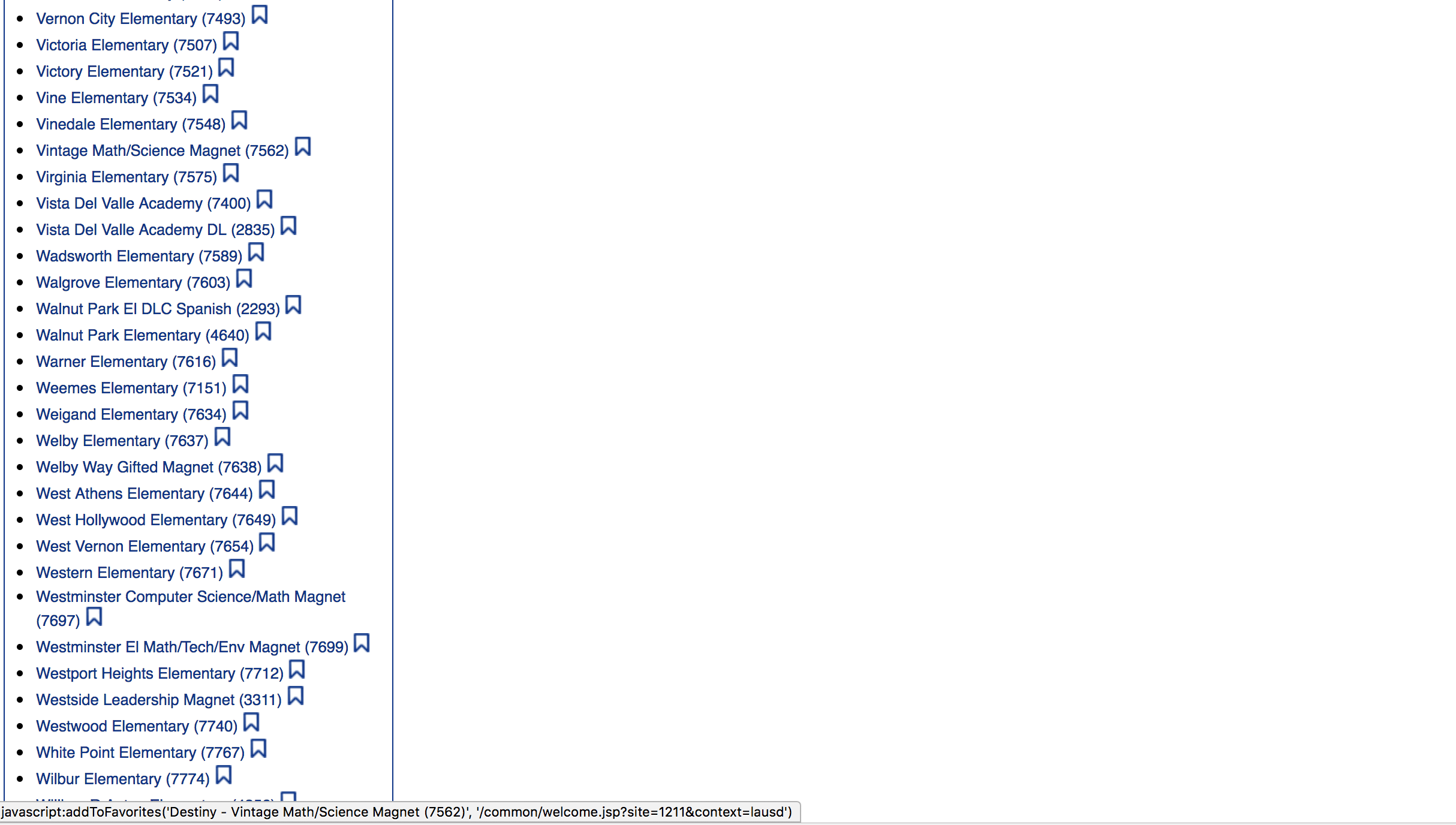 Logging In
8
On the top right corner, click on “Log In”
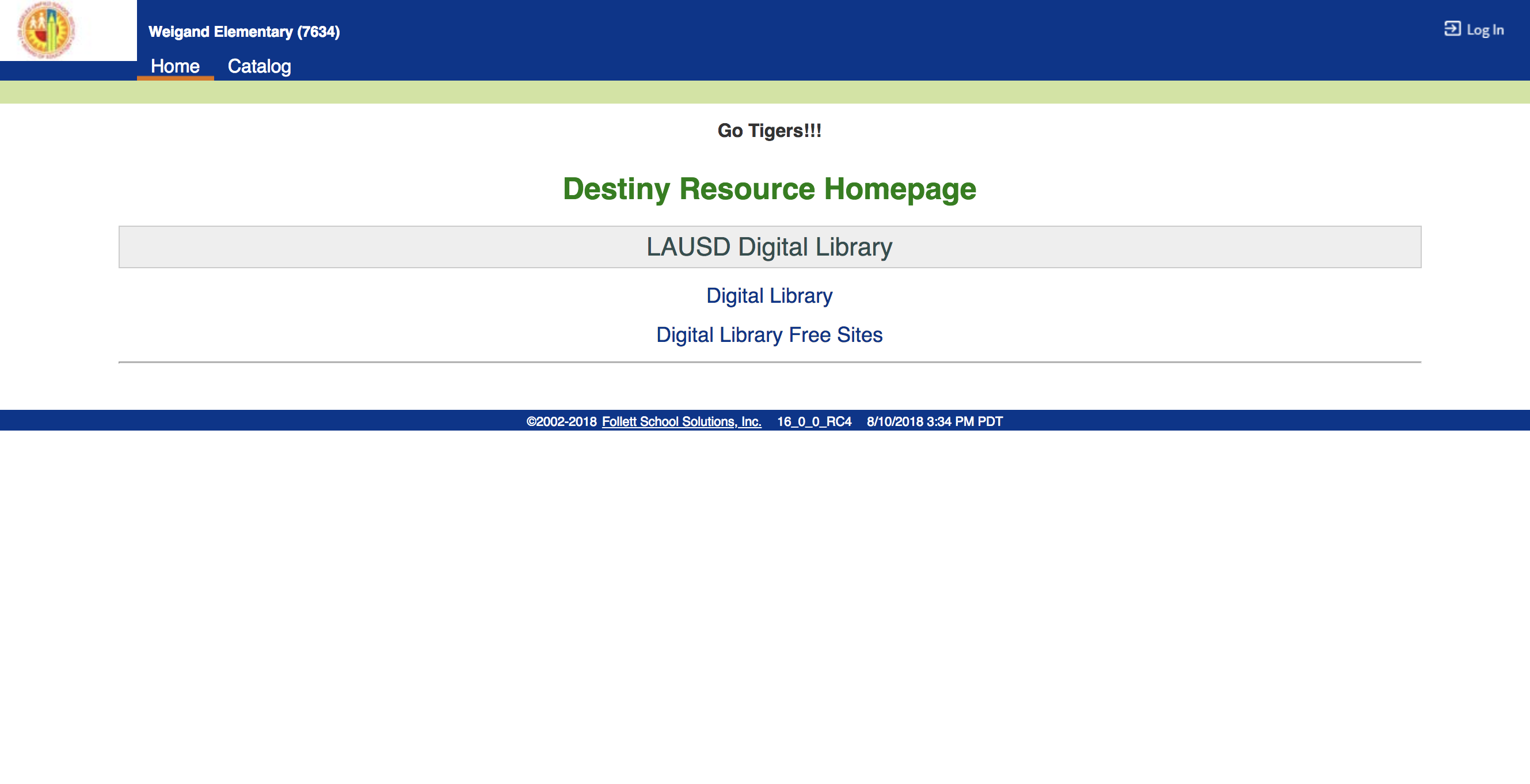 Logging In (Continued)
9
Type in LAUSD Username (Without @lausd.net) & Password, then click on “Log In”
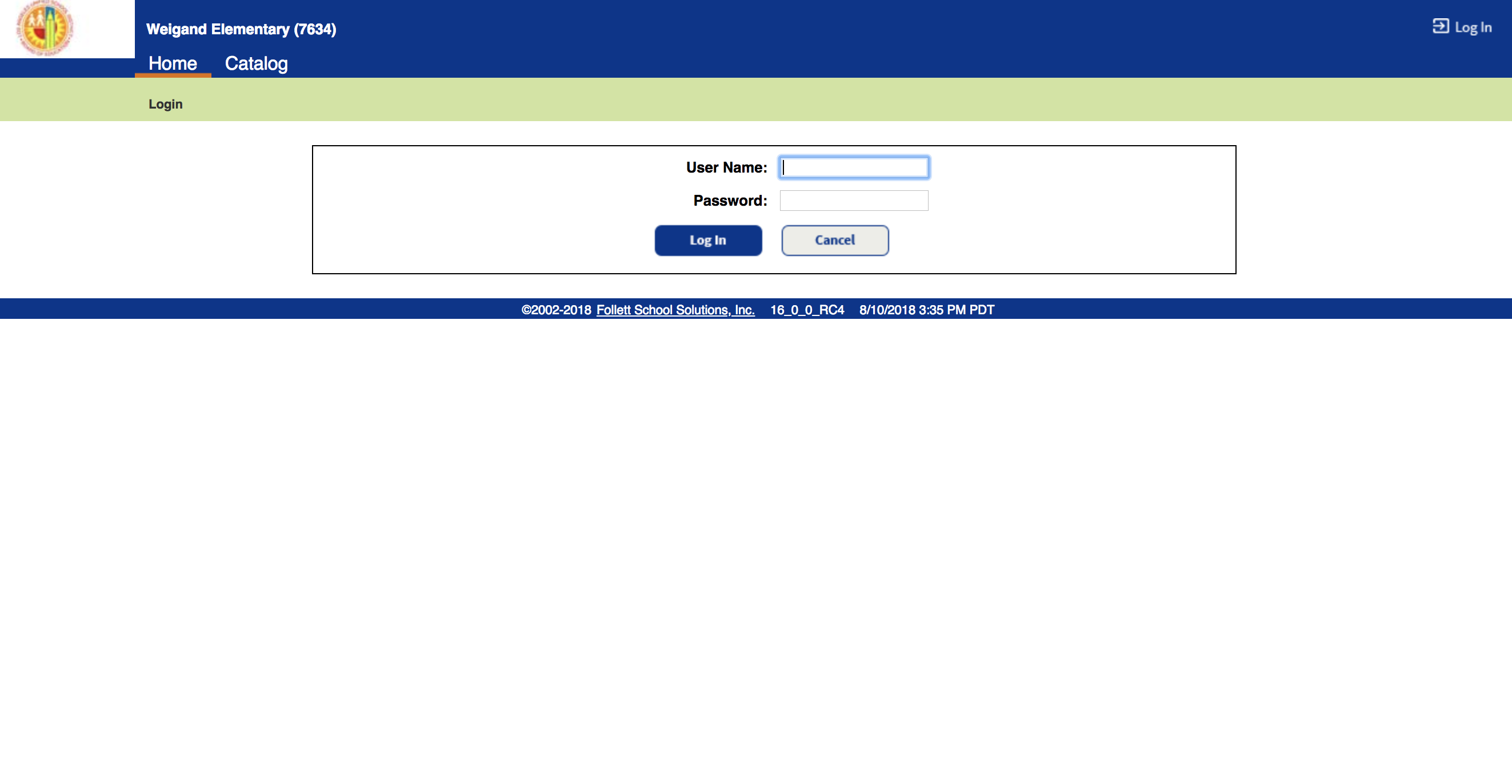 Logging In Sample
10
Type in LAUSD Username (Without @lausd.net) & Password, then click on “Log In”
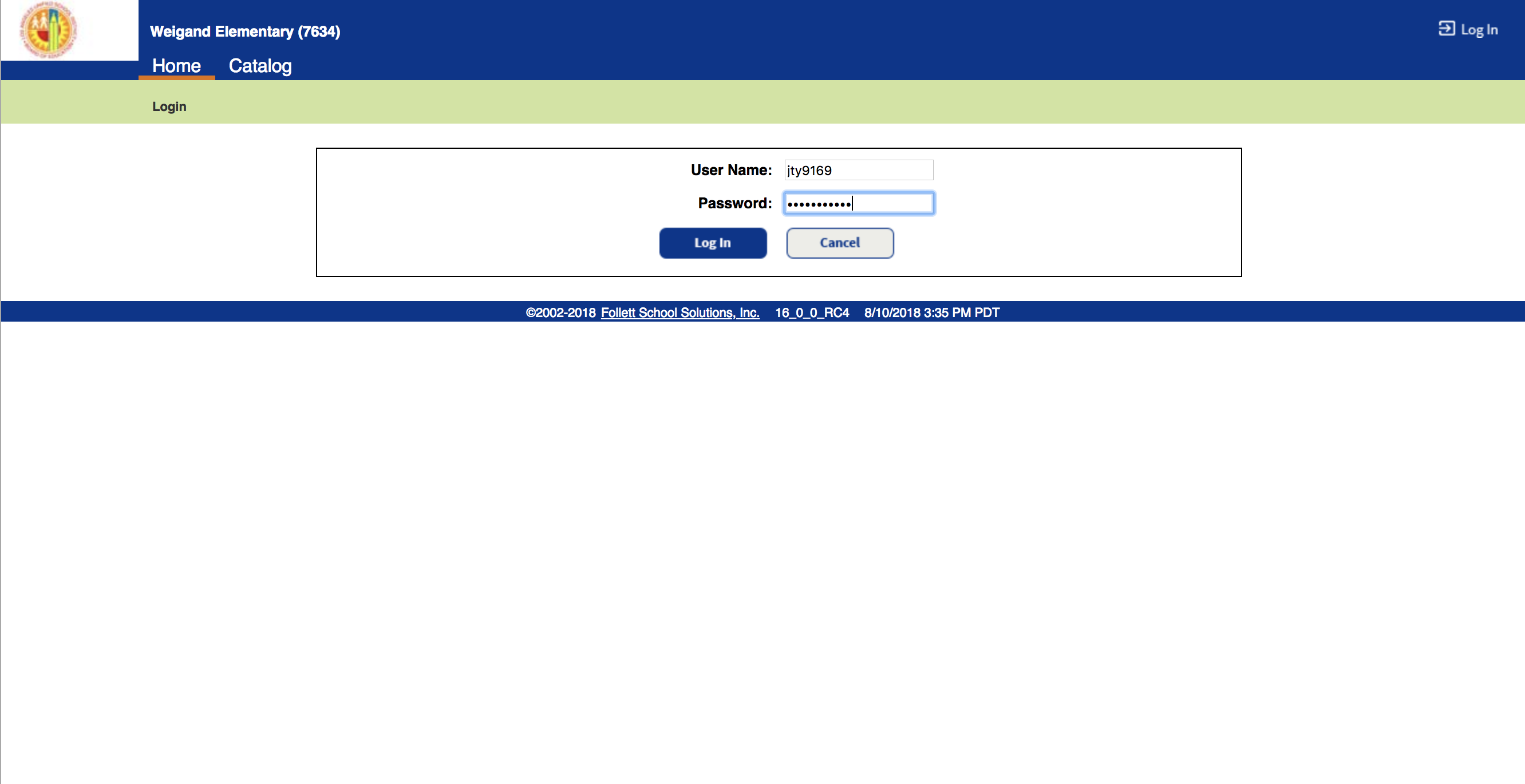 Accessing Class Barcodes
11
Click on “Reports,” then click on “Resource Reports”
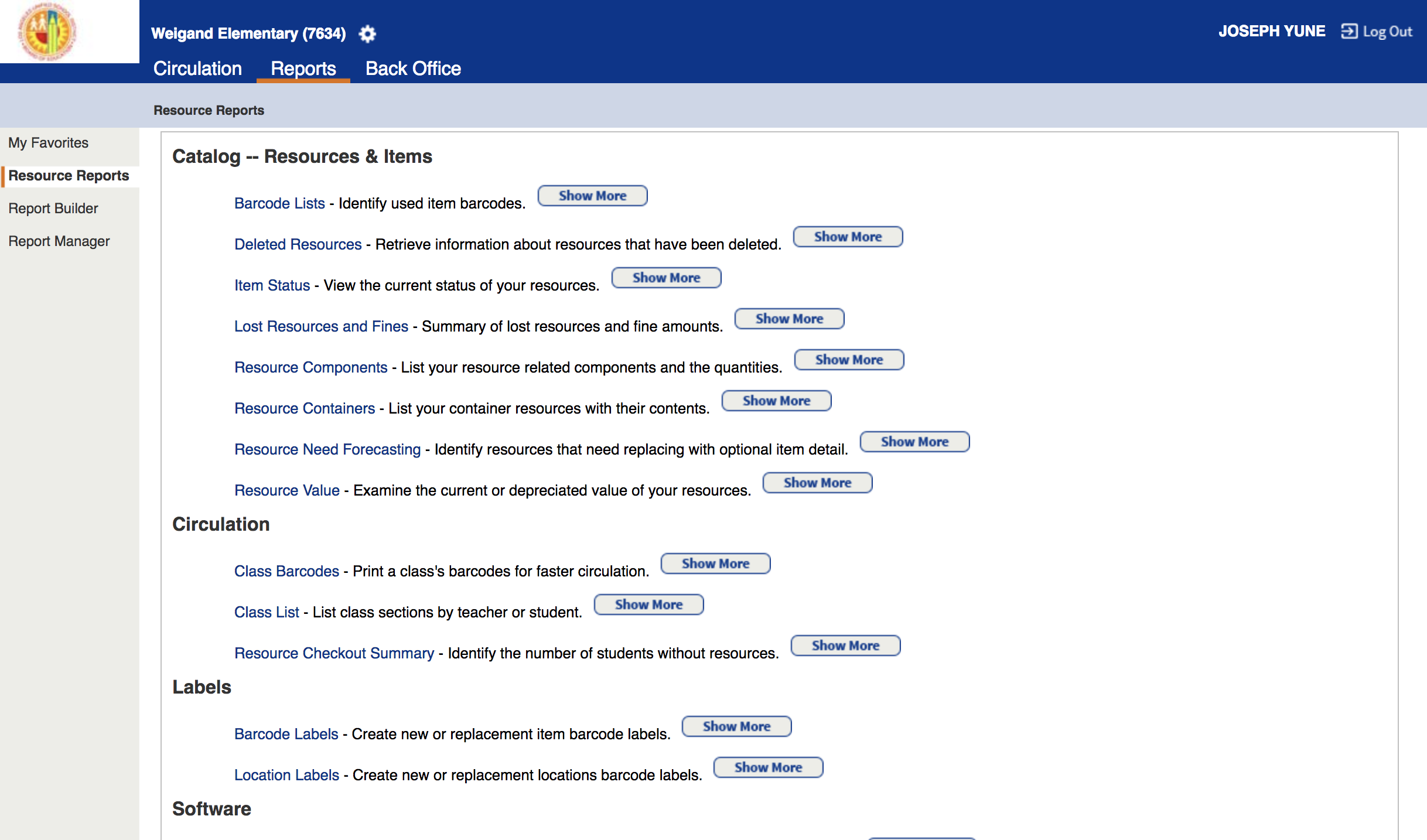 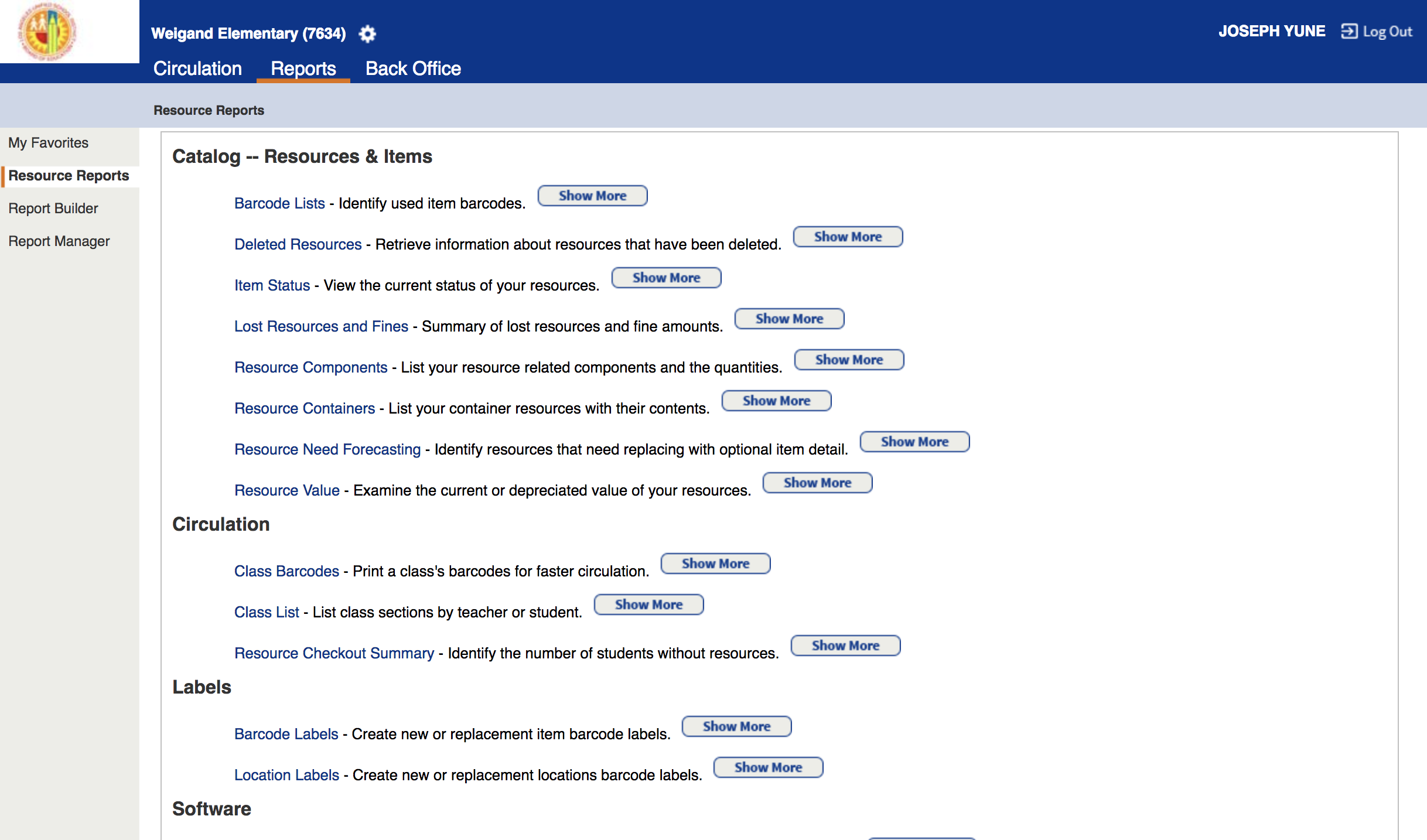 Accessing Class Barcodes P.2
12
Under ”Circulation,” click on “Class Barcodes”
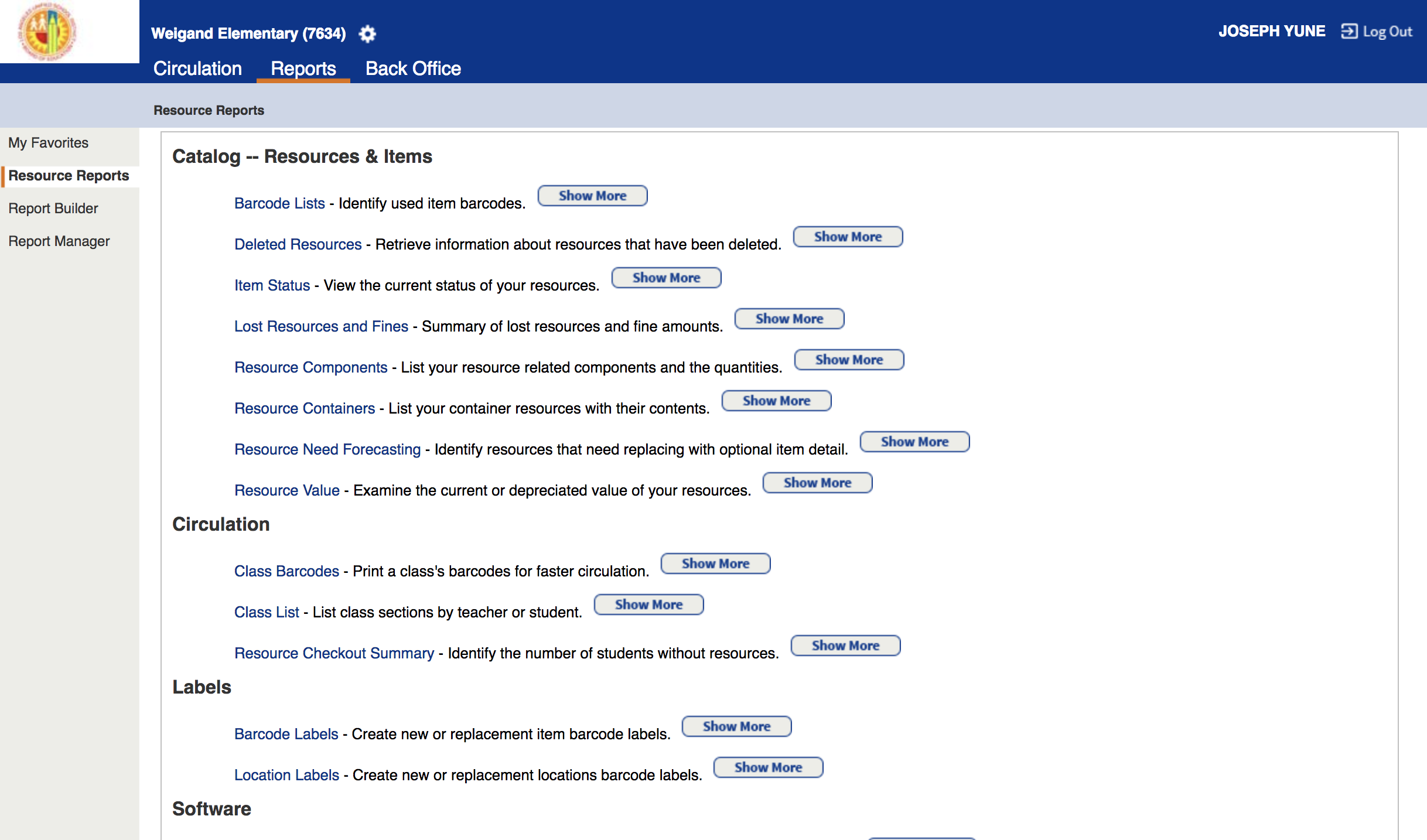 Accessing Class Barcodes P.3
13
Click on “Selected Teacher"
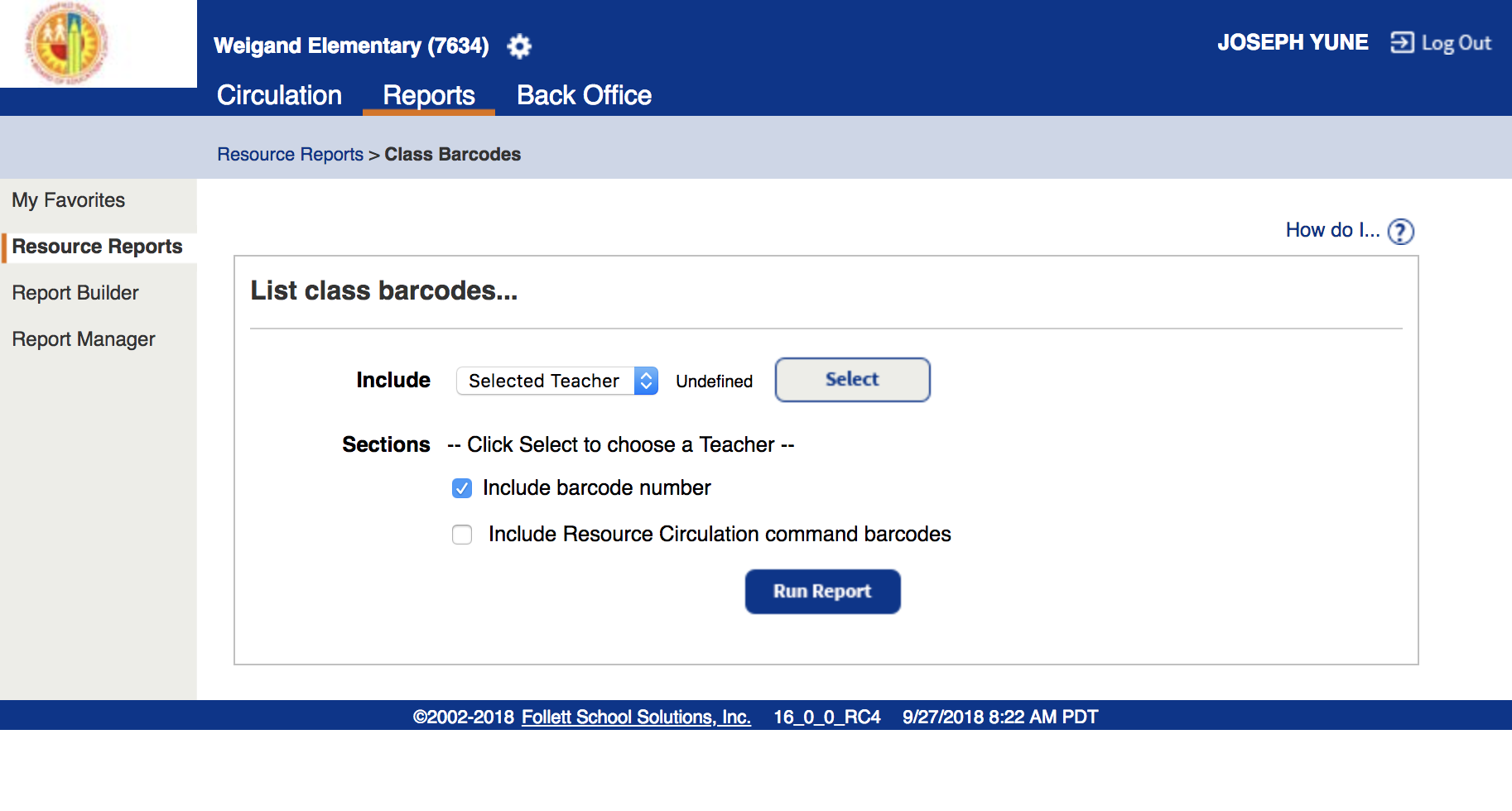 Accessing Class Barcodes P.4
14
Change it to “All Teachers” and leave both Sections, Starting on___  to___  blank
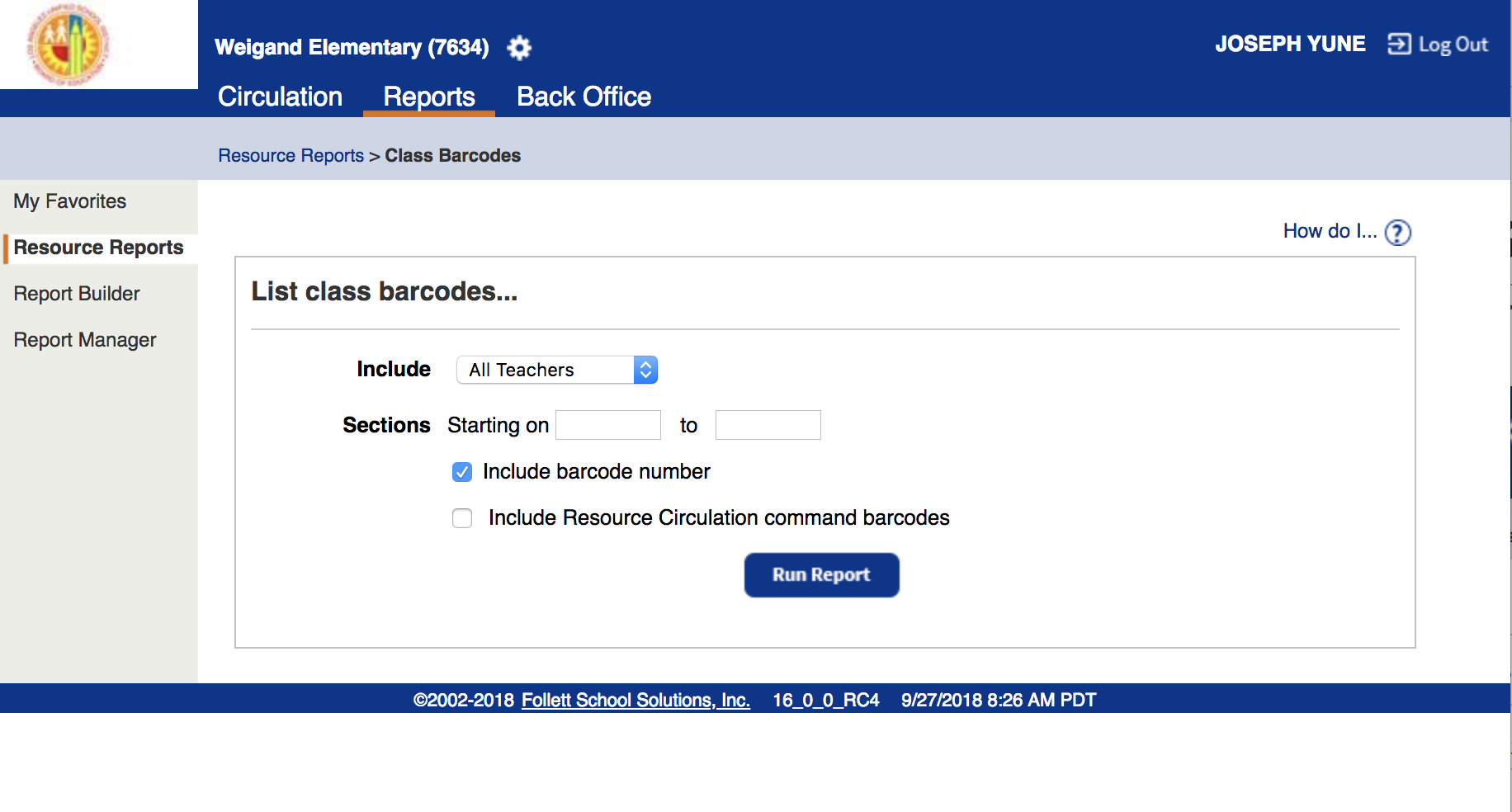 Accessing Class Barcodes P.5
15
Make sure the “Include barcode number” is checked
“Include Resource Circulation command barcodes” is Optional
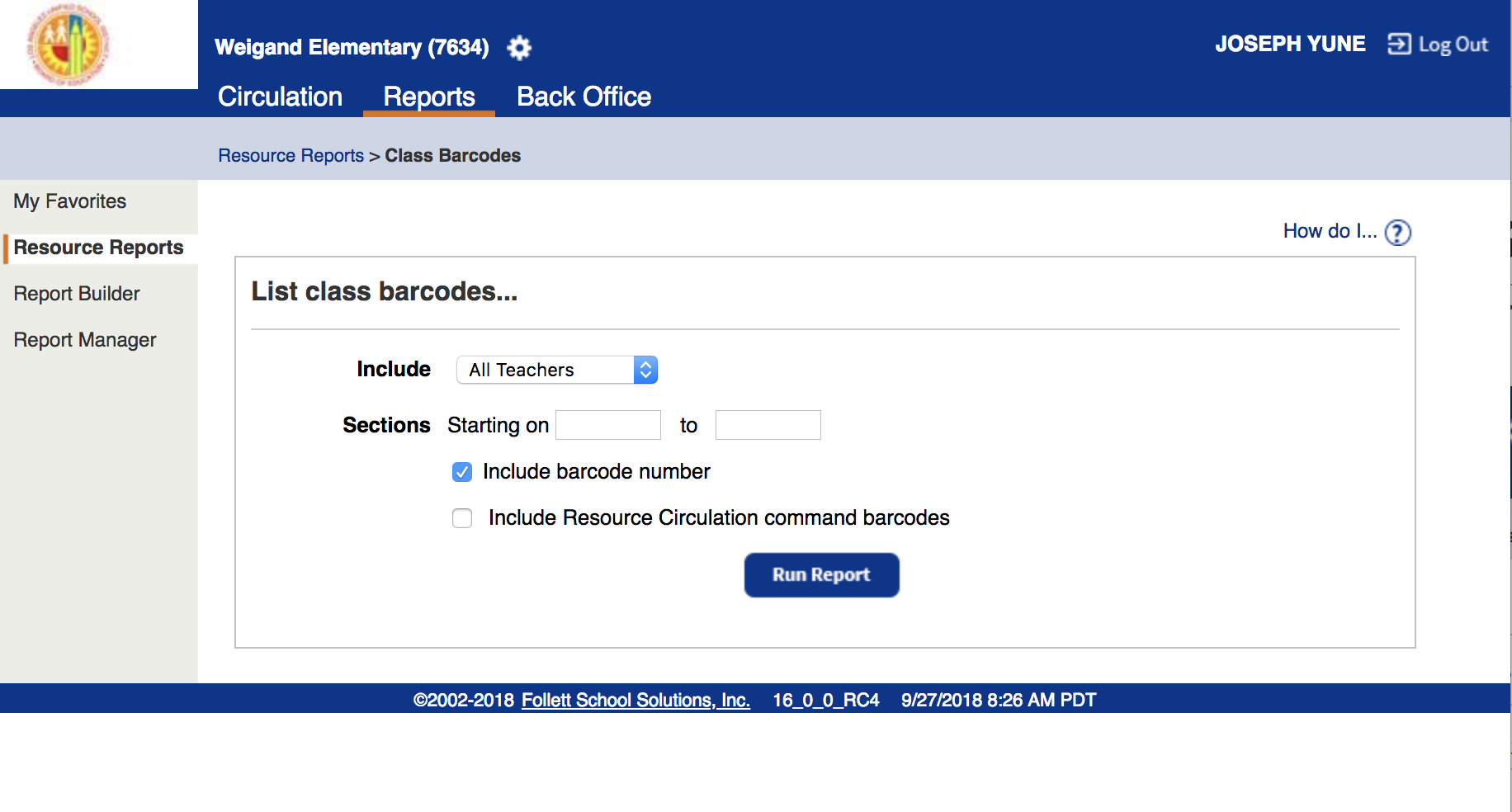 Accessing Class Barcodes P.6
16
Click on “Run Report”
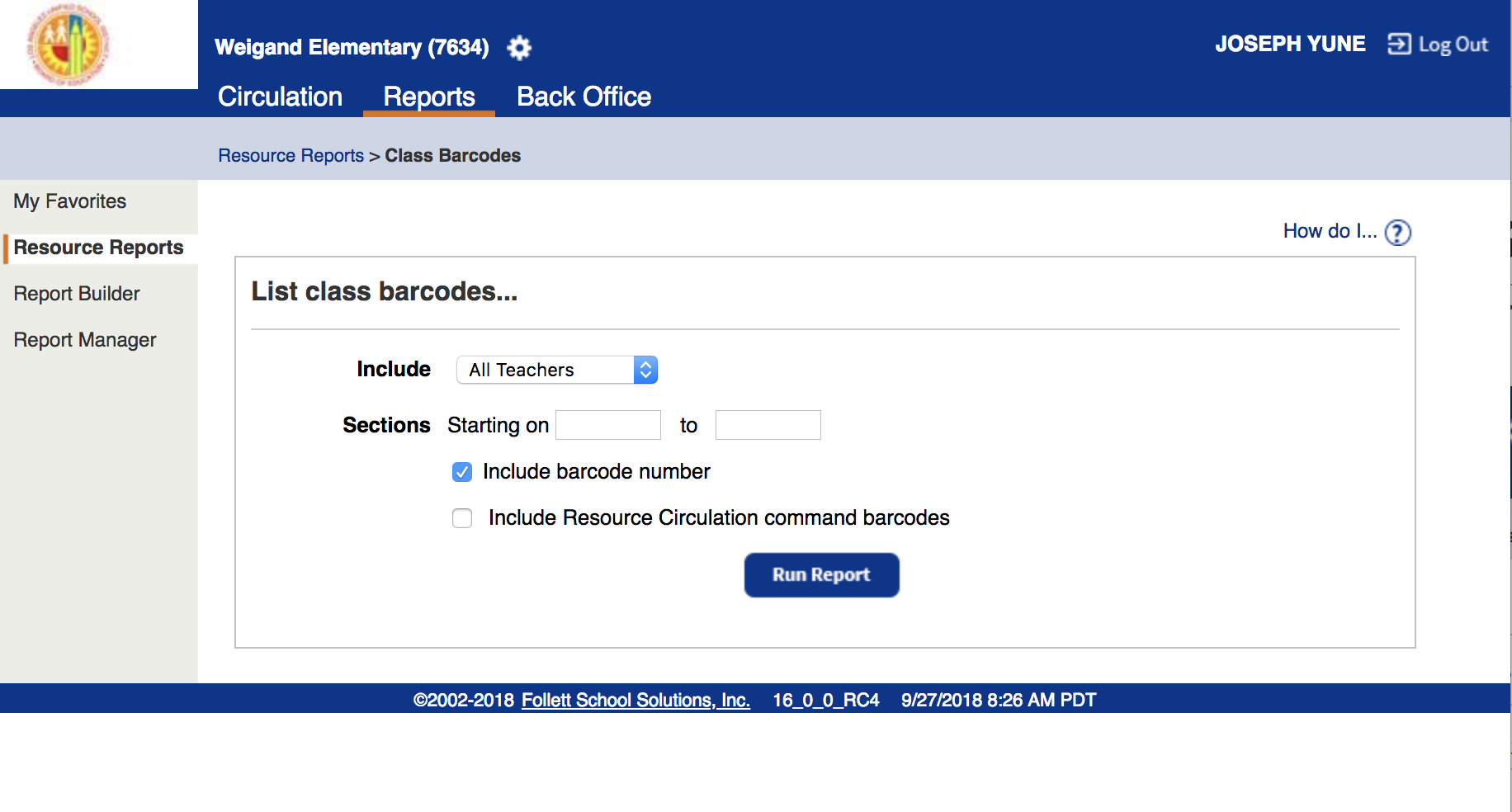 Accessing Class Barcodes P.7
17
“Pending” will appear
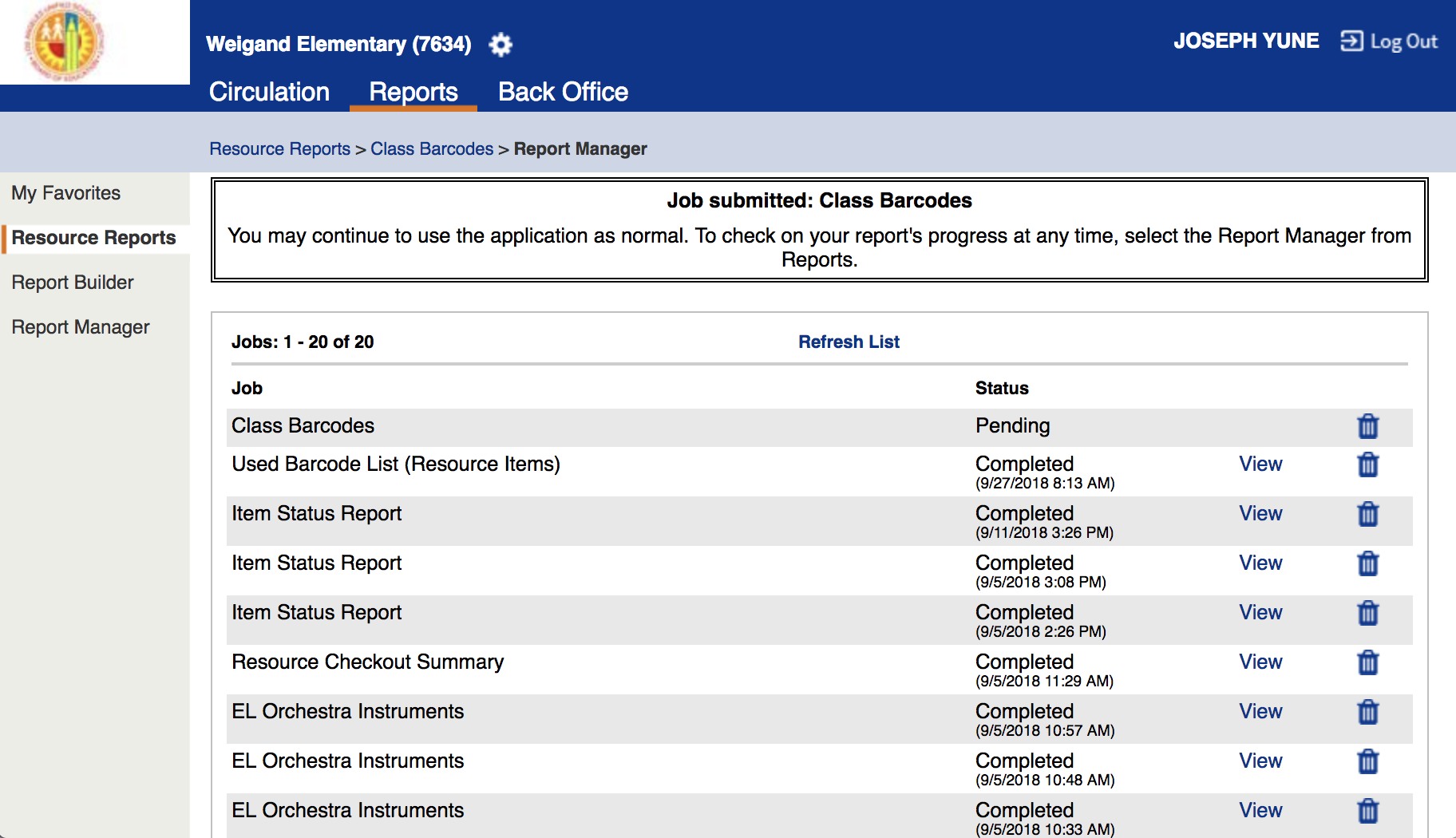 Accessing Class Barcodes P.8
18
Click on “Refresh List” until status shows “Completed” – You may need to click it several times
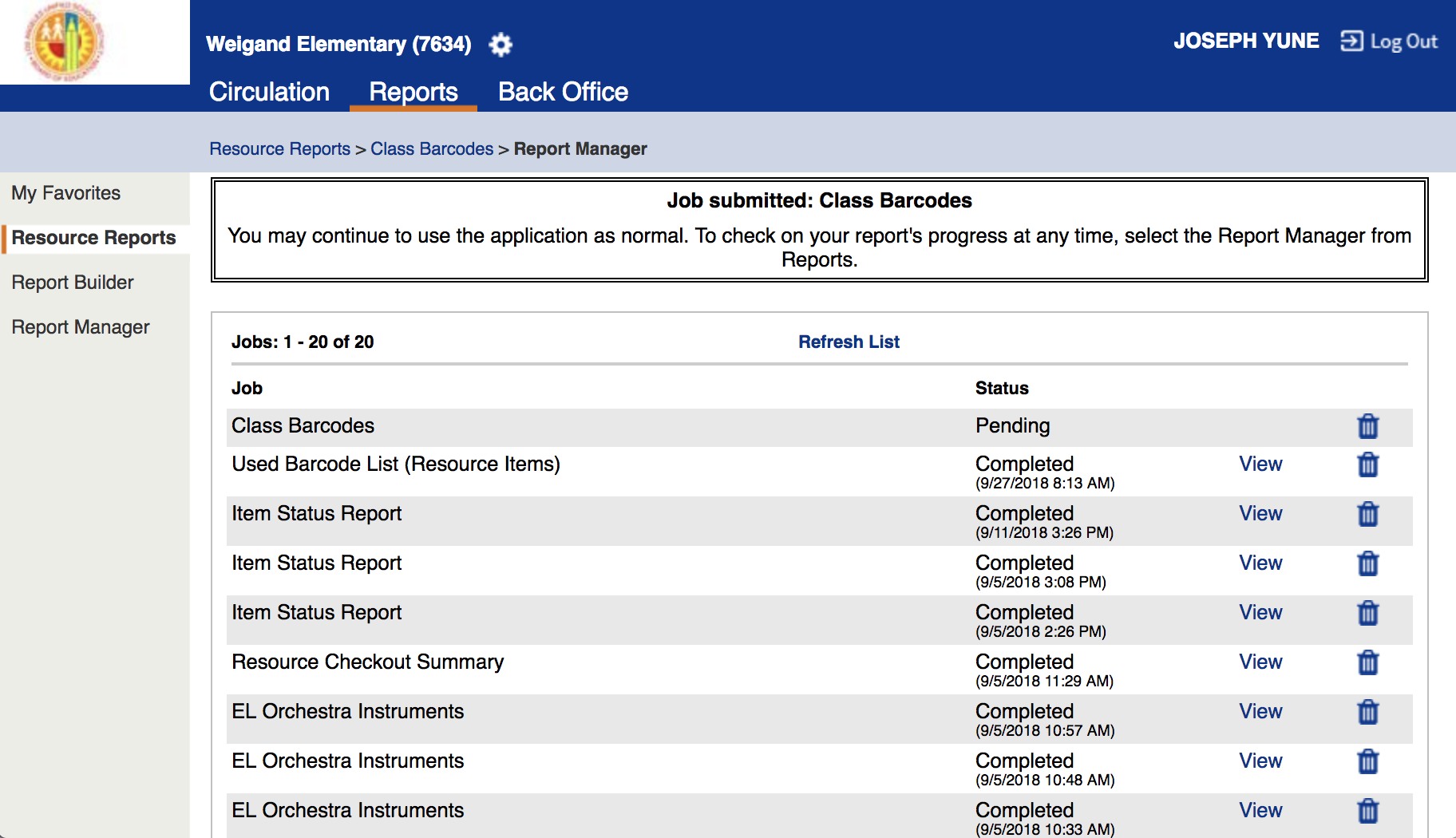 Accessing Class Barcodes P.9
19
“Completed” will appear, then click on “View”
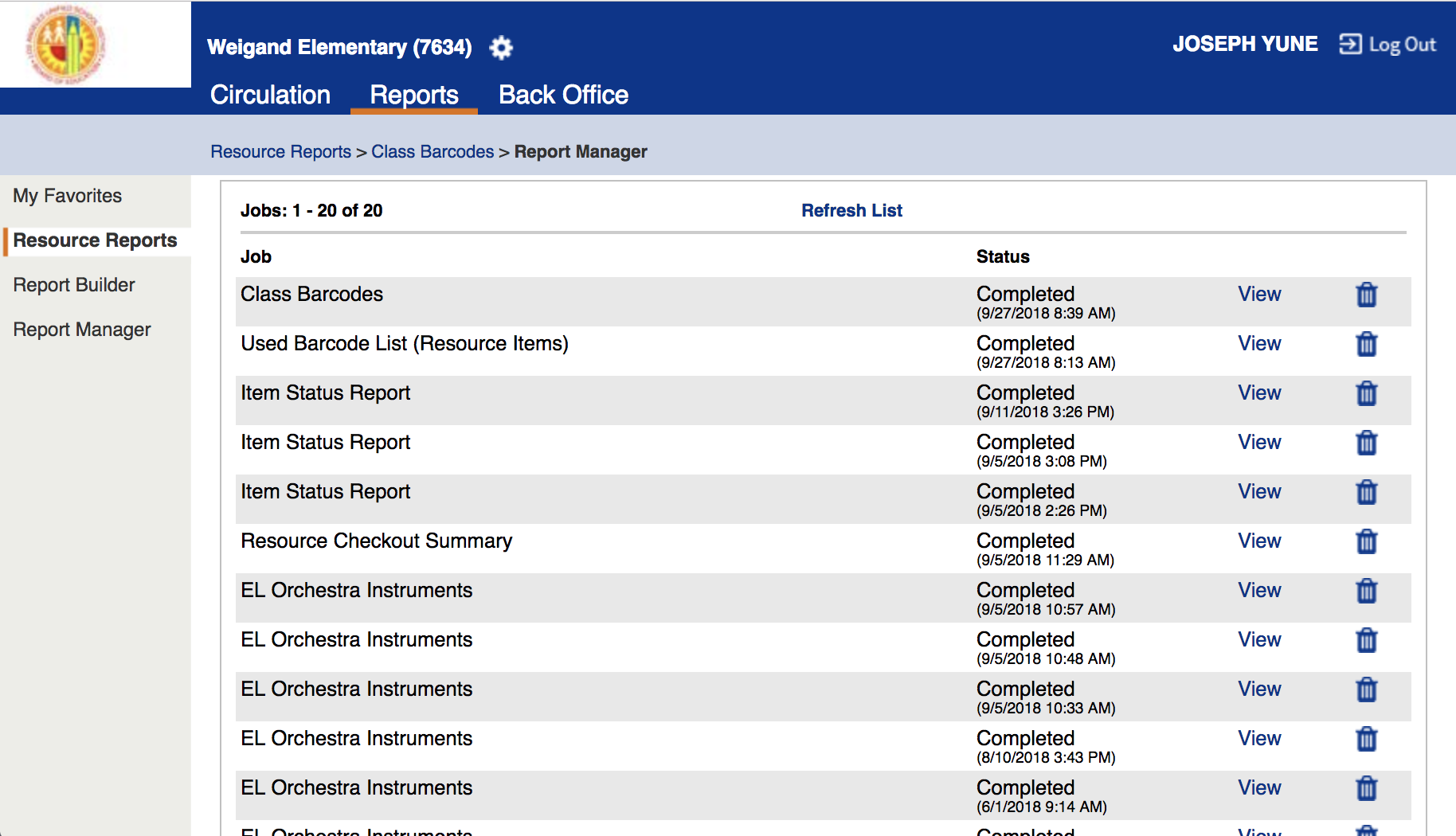 Accessing Class Barcodes P.10
20
You can choose to download (left) or print (right) the pages
*We recommend downloading, then printing (sometimes printing from the web browser does not work)
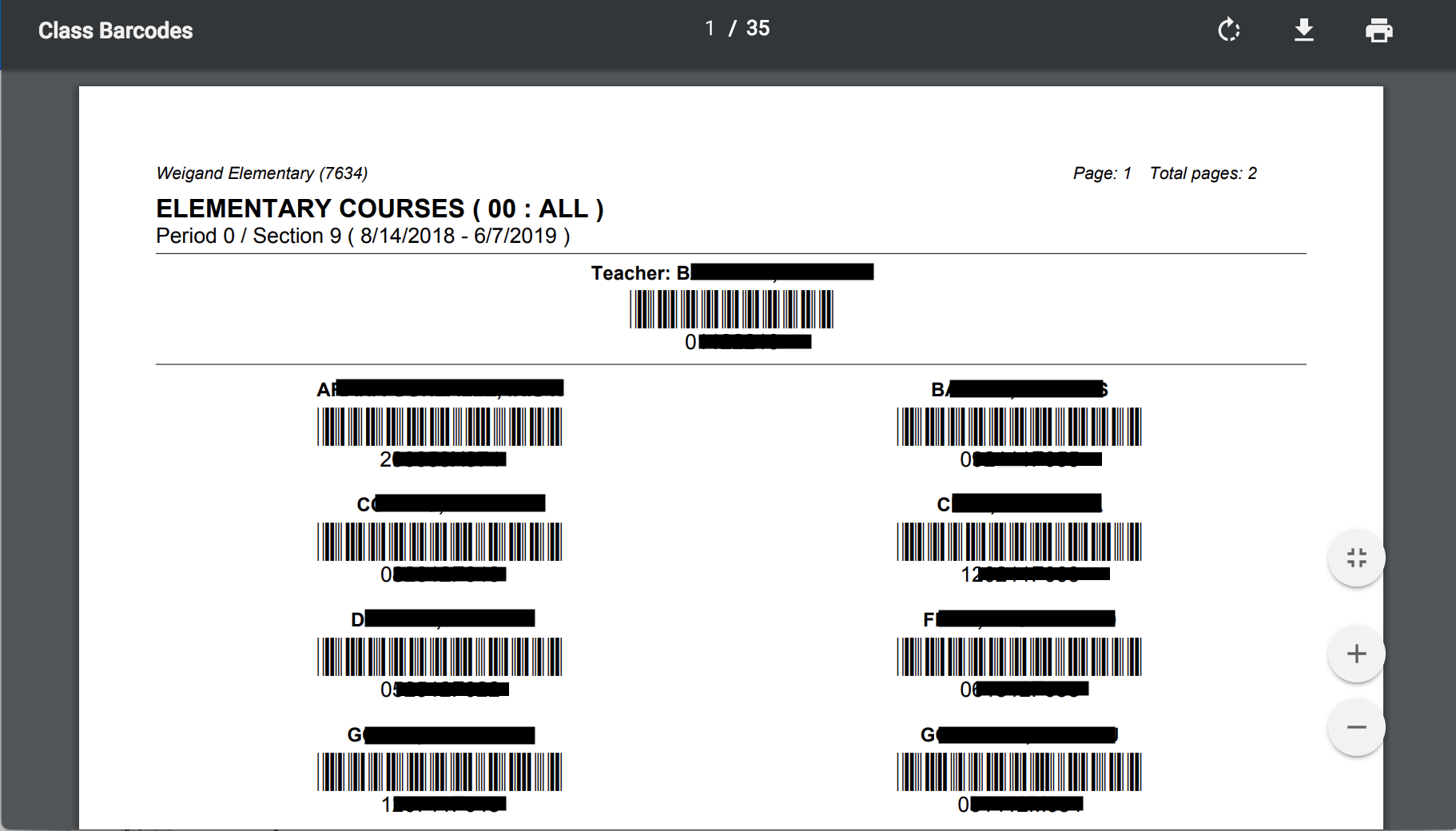 Logging Out
21
To Log Out from the Destiny page, click on “Log Out”
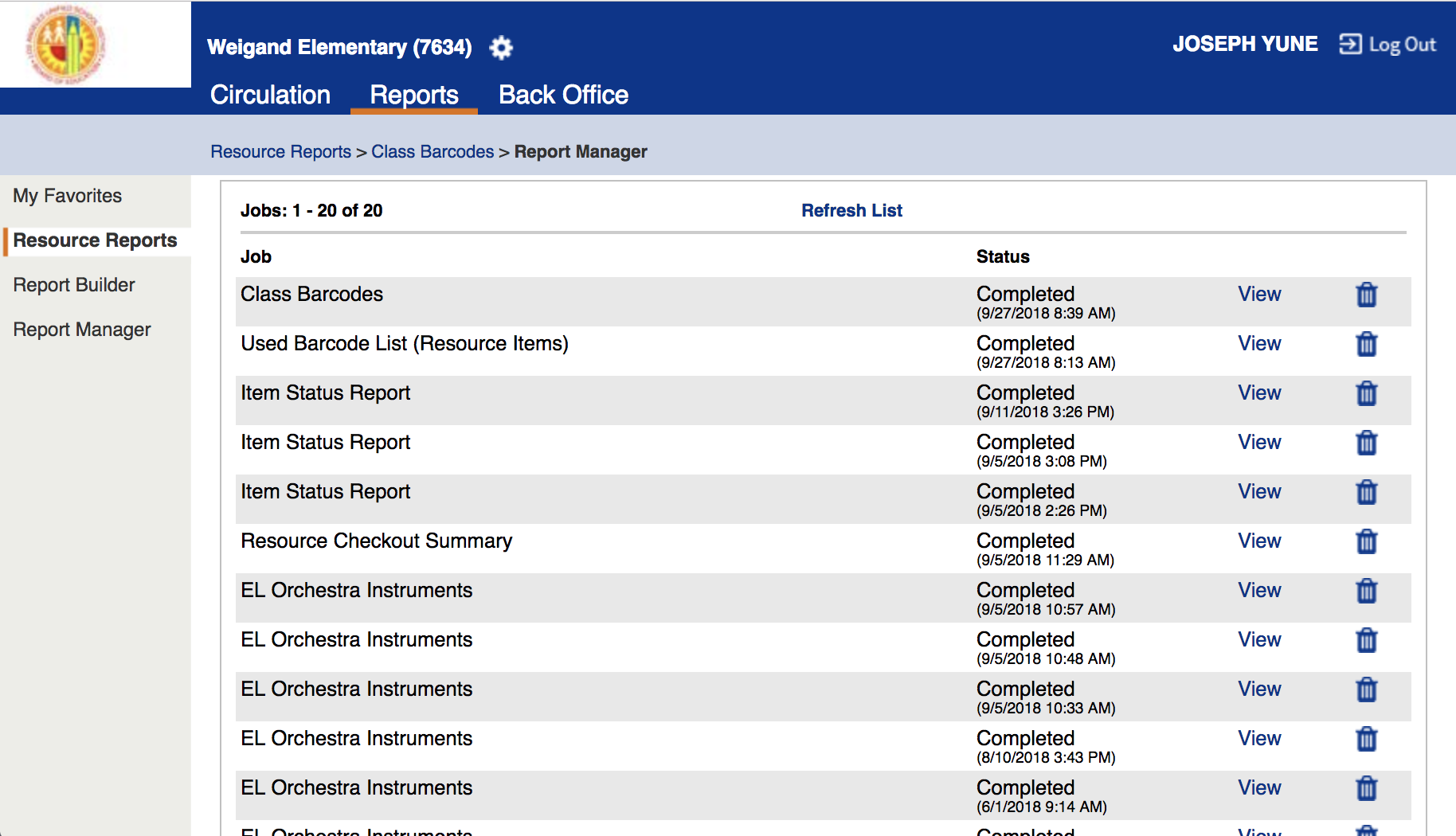 You Did It!
22
Congratulations!
You just learned how to access student’s barcodes without a librarian!
Questions:
Arts Education Branch: Joseph Yune (jty9169@lausd.net) 213-241-3368
ILTSS: Oscar Gonzalez (ogonza3@lausd.net ) 213-241-0465